Rights and Resources:10 Ways to Support Immigrants Post-Election in Pennsylvania
Judy Kim, PICC
Jennifer Lee, Temple Law
Jaya Ramji-Nogales, Temple Law
Rights and resources
Safety planning
Finding good legal representation
How to organize and advocate
State-wide resources
Safety Planning
Know your rights

Be prepared!
Know Your Rights
You have the right to remain silent. Always.

If the police ask for identification, only show REAL identification. No fake licenses, fake names, borrowed ID’s, etc.

Do not carry foreign documents with you (ie: Non-US Passport)

Do not tell police what country you are from. Police do not have to ask you where you’re from, how you got to the country, any questions about immigration history, etc.

Do not sign anything before speaking with an attorney first.
Be prepared!
Organize your documents
Create a safety plan
Organize your documents
Birth certificate
ID with name & picture: Passport, Government-issued ID, Work ID  
Marriage certificate
Birth certificates for your children
A-number, full name, and Date of Birth written down
ITIN/tax returns
Immigration and/or criminal records

Make sure your family knows where these documents are.
[Speaker Notes: 1. Keep all of these important documents in one, central, secure place at home.
2. Make sure your family members know where to find it.
3. You may even make a copy and give the copied documents to a trusted friend. 
4. Marriage and birth certificates of your children may strengthen your case in court, showing you have roots in the community.
5 . Your friends or family can use you’re Alien-number (“Alien Registration Number” a number that starts with an “A” and is followed by eight-digits.  Not everyone has an A-number. Usually given to those who apply for adjustment of states, Employment authorization documents, visas, or are those who are in deportation proceedings), full name, and date of birth to locate you in the case that you are detained. 
6. If you have been paying your taxes, it will strengthen your case in court.]
Create a safety plan
Make a list of and memorize important phone numbers
Financial security
Power of attorney & guardians
Safety plan: talk to your family
Who will take care of your children?
Who should be contacted right away?
Family member or friend knows where your documents are.
Safety plan: carry with you
Name and phone number of your immigration lawyer
Know your rights card
Valid driver’s license or green card with your name.
DO NOT carry foreign or false documents.
If you are detained or arrested:
Show your Know Your Rights card.

Contact your trusted family member/friend

Contact your immigration attorney

DO NOT sign anything.
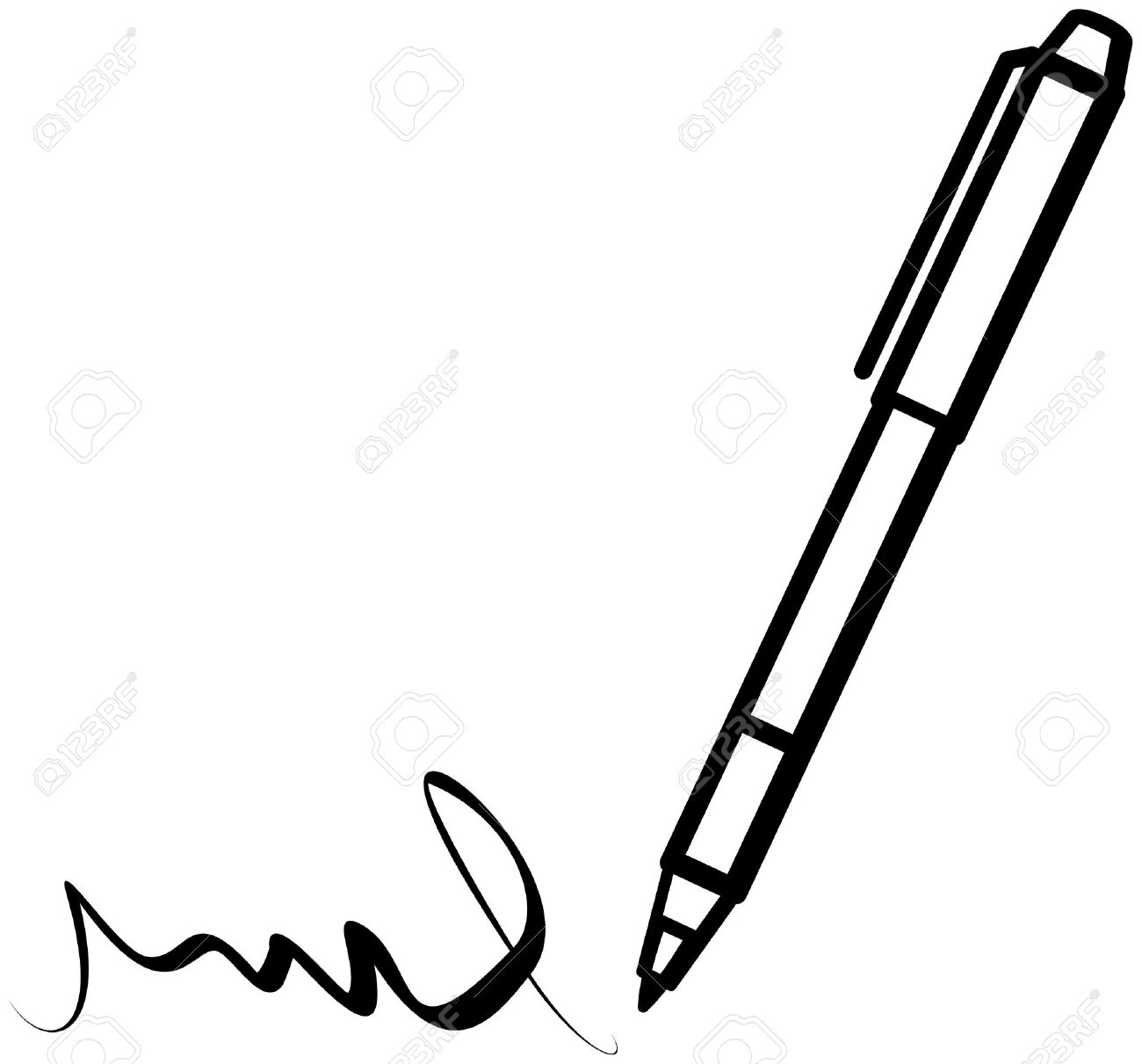 [Speaker Notes: Your Know Your Rights card will inform ICE authorities that you have the right to remain silent, and you wish to contact your attorney.
You have a right to call your lawyer. 
Never sign anything, even if the authorities assure that “this is routine, it’s to protect you.” Never sign anything without consulting your lawyer first.]
If a friend or loved one is detained:
Contact of local ICE Field Agency:
		Philadelphia Field Office
		1600 Callowhill St. 6th Floor
	 	Philadelphia, PA, 19130
	 	Phone: (215) 656-7164

Go to locator.ice.gov

Contact your lawyer for help
[Speaker Notes: Have your loved one’s A-number, full name, and date of birth ready.]
Finding Good Legal Representation
Identify an attorney you will use before something happens. 

Don’t get scammed!
[Speaker Notes: 1.Before having any problems with the authorities, you should identify a trusted immigration attorney who you will use in case of a problem with the police or ICE.
2. We have a list of good, trusted immigration attorneys, who charge reasonable fees.
3. Be very careful when choosing an attorney: Many “immigration attorneys” know very little about immigration, make lots of promises about protecting you from being deported, and charge a lot of money. 
4. Talk to your lawyer about your safety plan (aka prosecutorial discretion)]
Find a trusted lawyer!
Nonprofit lawyers: www.immigrationadvocates.org/nonprofit/legaldirectory/

Private lawyers: www.ailalawyer.org/

Ask a community organization who you can trust
Non-profit lawyers: statewide
Berks County: Catholic Charities
Centre County Women’s Resource Center
Franklin County Legal Services
Harrisburg: Catholic Charities, International Service Ctr.
Lehigh County: Catholic Charities
Pittsburgh: Jewish Family and Children Services
York County: Pennsylvania Immigration Resource Center
Statewide: Friends of Farmworkers
Non-profit lawyers: Philly
Ceiba (tax assistance)
Community Legal Services
Esperanza Immigration Legal Services
Hebrew Immigrant Aid Society
Nationalities Service Center
Statewide community orgs.
Allentown: Grupo de Apoyo e Integración Hispanoamericano
Central PA: Movement of Immigrant Leaders in PA
Gettysburg: Casa de la Cultura
Harrisburg: Catholic Charities, International Service Center
Pittsburgh: Casa San Jose
Pittsburgh: Jewish Family and Children Services
Philly-area community orgs.
ACLAMO Family Center, Norristown
AFRICOM
Aquinas Center
Asian Americans United
Juntos
New Sanctuary Movement
Centro de Apoyo Comunication de Upper Darby
Notario Fraud
Avoid public notaries, or notarios
Do not trust anybody who promises specific results
Do not pay too much
Ask for a written contract
Ask to see their lawyer’s license
[Speaker Notes: Public notaries, or “Notarios” are not immigration lawyers, and they cannot give you legal advice. They often say they are “experts on immigration.” and make promises about preventing you from getting arrested.
Notarios often charge a lot of money and ask for the amount up front
Do not trust anyone that promises or guarantees a certain outcome. 
Do not go to a lawyer who is not recommended by an organization or person in the immigrant rights community.]
Stay informed!
https://pennstatelaw.psu.edu/immigration-after-election
How to Organize & Advocate
Use existing resources!
Plug into PICC’s statewide network
Join ongoing campaigns in PA 
Get involved!
How to Organize & Advocate
No need to recreate the wheel - use existing resources!

Deportation Defense Packets and Plans

Information about Immigration Raids

Know Your Rights Cards
How to Organize & Advocate
Plug into PICC and its statewide network

PA Is Ready

Organizing 101 Training (February 2017)

Statewide Convening in Harrisburg (May 2017)
Join ongoing campaigns in Pennsylvania (most led by immigrants themselves)
Shut Down Berks - Family Detention
MILPA – Fight for Drivers’ Licenses
PFUN – Non-Cooperation with ICE Holds
PhilaPOSH – Day Laborer Organizing
PICC – ICE Out of Schools
Juntos/New Sanctuary Movement – Supporting Families in Deportation Proceedings
Various University Groups – “Sanctuary” Campuses
Get Involved!
Find out how you can best 
support ongoing organizing
Donate money
In kind services
Make your voice heard!
Write, call, or visit your elected officials
5 Actions Immigrant Families Can Take Post-Election
Know your rights
Organize your documents
Create a safety plan
Identify an attorney you will use before something happens. 
Don’t get scammed!
5 Actions Immigrant SupportersCan Take Post-Election
Use existing resources!
Plug into PICC’s statewide network
Join ongoing campaigns in PA 
Get involved!
Draw on & build state-wide resources